Handreiking Duurzame Toegankelijkheid in de informatieketens van de Omgevingswet
Projectteam
Ben de Jong | adviseur informatiemanagement (zelfstandig)
o.a. gemeente Utrecht en RUD Utrecht
Joost van Koutrik | provinciearchivaris / archiefinspecteur 
Het Utrechts Archief

Presentatie voor
Regiosamenwerking Omgevingswet Utrecht – werkende ketens
24 juni 2021
Korte achtergrond van de Handreiking
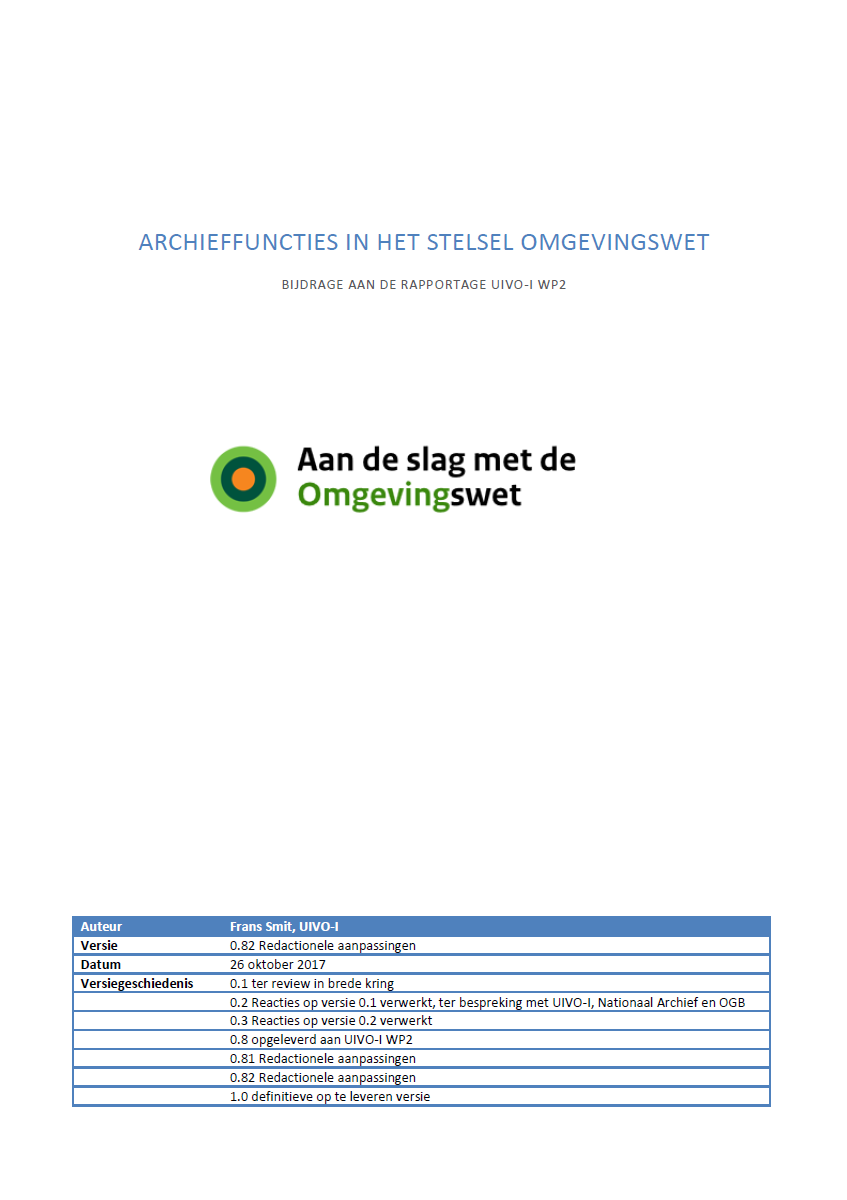 2017 UIVO-I rapport ‘Archieffuncties’

2018 PIKO en zorg vanuit VNG Adviescommissie Archieven

2019 plan project Handreiking van VNG, IPO en UvW

2020 uitvoering Handreiking
Bron: Aan de slag, pagina Ketenprocessen UIVO-I
Omgevingswet komt eraan - maar hoe zit het met informatiehuishouding?
Welke afspraken moeten
gemeenten | provincies | waterschappen | omgevingsdiensten  veiligheidsregio’s | GGD’en
maken, om duurzame informatiehuishouding in te richten
in hun procesketens onder de Omgevingswet? 

Wisselwerking tussen:
| wat wordt beheerd in Landelijke Voorzieningen 
| waar lokaal beheer voor moet worden ingezet,
| in eigen processysteem/zaaksysteem/DMS/etc.
Omgevingswet komt eraan - maar hoe zit het met informatiehuishouding?
Handreiking in vijf woorden samengevat:

		Maak op tijd duidelijke afspraken!

En kijk zoveel mogelijk naar wat al beschikbaar is.
Inhoud
Wat is de Handreiking in hoofdlijnen en highlights? 
Wat heeft dit met de Regiosamenwerking te maken?
Wat gaan we tegenkomen in de checklist DUTO-TODO?
Wat kunnen we hier in de Utrechtse ketens mee doen?
Handreiking en checklist: ontwerp-indeling en ‘archiving by design’
Onderwerpen
Interbestuurlijke afspraken
Interbestuurlijke standaarden (metagegevens)
Procesafhandeling
Versiebeheer en ‘tijdreizen’
Waardering en selectie (bewaartermijnen)
Toepasbare regels
Vindbaarheid, uitwisselbaarheid en openbaarheid
(Open) standaarden
Toegang en beveiliging
DUTO-eisen programmatuur
Waar moet ik specifiek op letten bij…
provincies?
gemeenten?
waterschappen?
veiligheidsregio’s?
omgevingsdiensten?
GGD’en?
archiefdiensten?
De ketenprocessen waaraan we duurzame toegankelijkheid verbinden
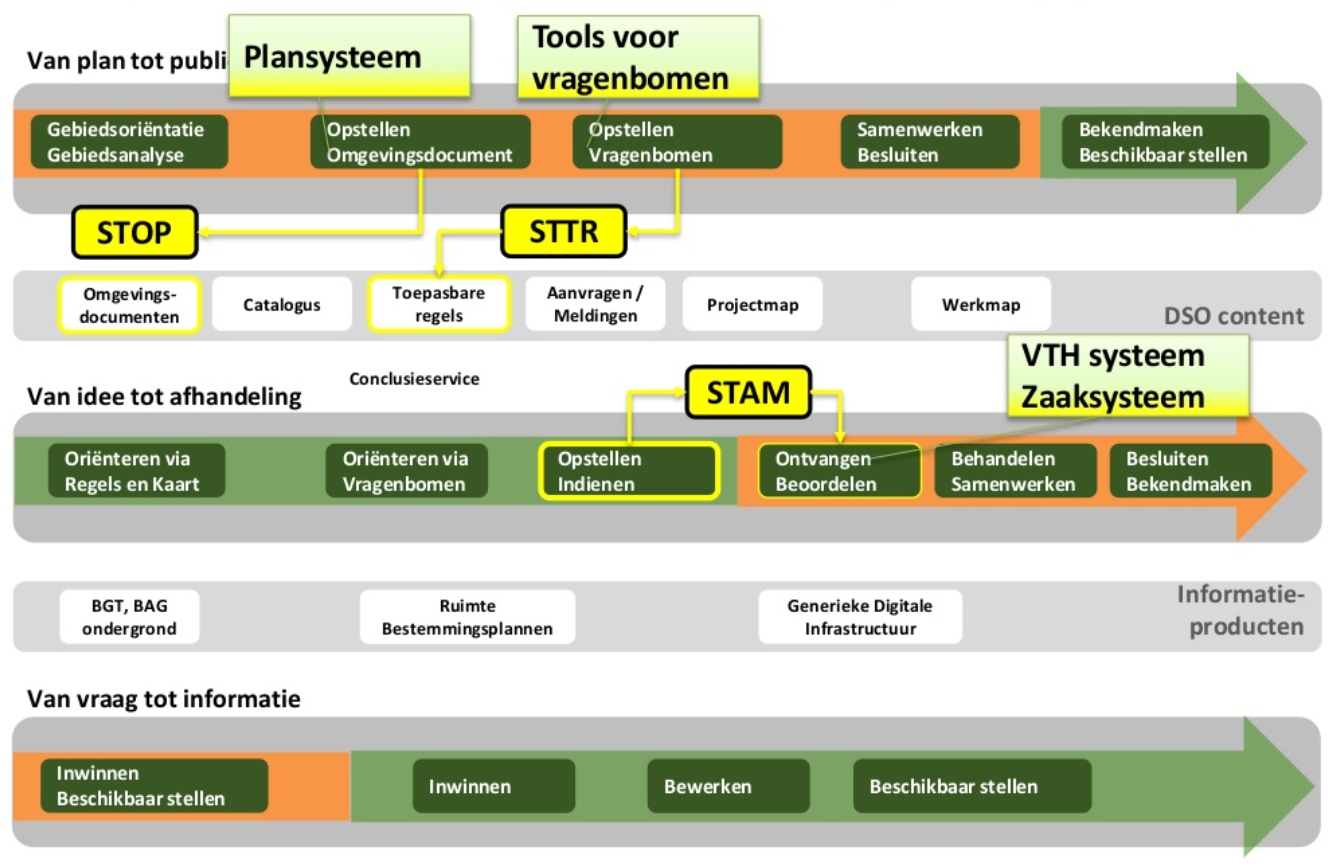 Bron: Leveranciersdag Omgevingswet, 2 november 2018
Bijvoorbeeld: Van idee tot afhandeling
Wanneer is het dossier goed afgesloten,en beschikbaar voor toezicht?
‘By design’: STAM – RGBZ – MDTO
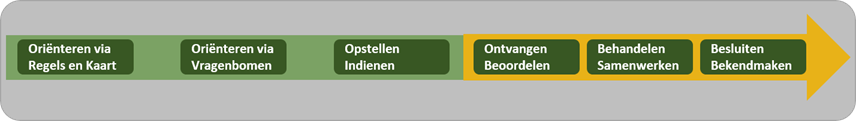 Wat stond er in de (toepasbare) regels?
(En waarom?)
Consequente zaakdossieropbouw via Samenwerking, én in VTH-applicatie / zaaksysteem.
Kaderstellend, o.a. Globaal Content Raamwerk DSO (GCR, versie 1.0)
Bron: Globaal Content Raamwerk, vastgestelde versie 1.0
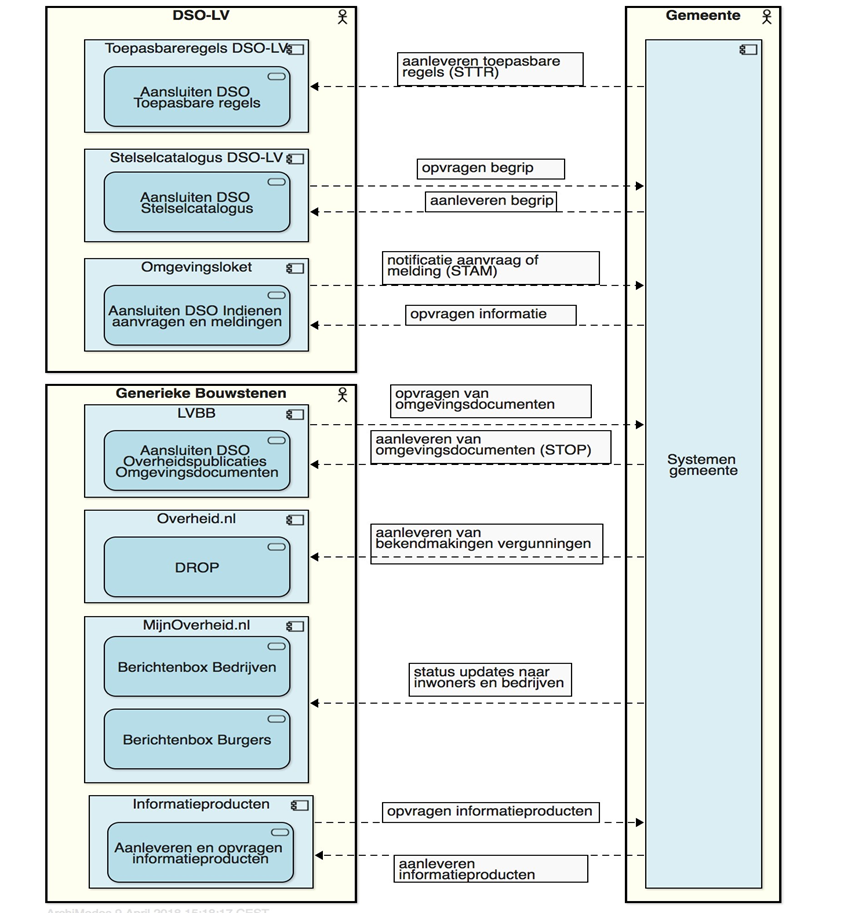 Let op!Interacties metlandelijkevoorzieningen
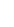 Bron: Provero presentatie 29 mei 2018 Bas Hoondert Han Wammes VNG Realisatie
Wat is de Handreiking in hoofdlijnen en highlights? 
Wat heeft dit met de Regiosamenwerking te maken?
Wat gaan we tegenkomen in de checklist DUTO-TODO?
Wat kunnen we hier in de Utrechtse ketens mee doen?
Veldwerk: doel, beperkingen coronavirus en alternatief
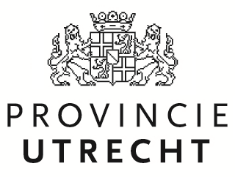 DSO
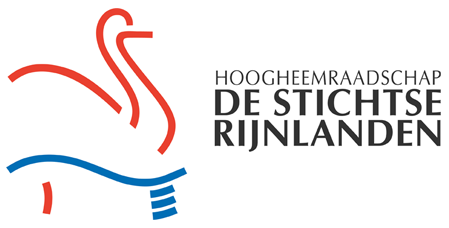 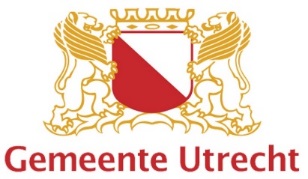 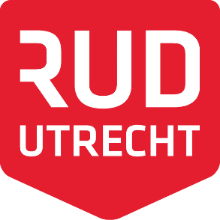 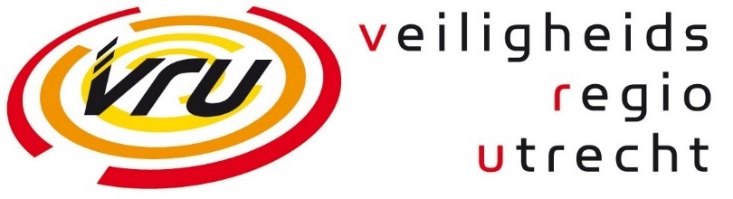 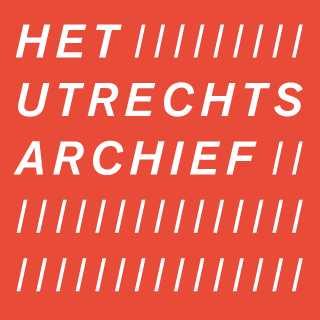 UIVO-I / PIKO: Informatiehuishouding en bedrijfsprocessen, I-ZTC en PDC
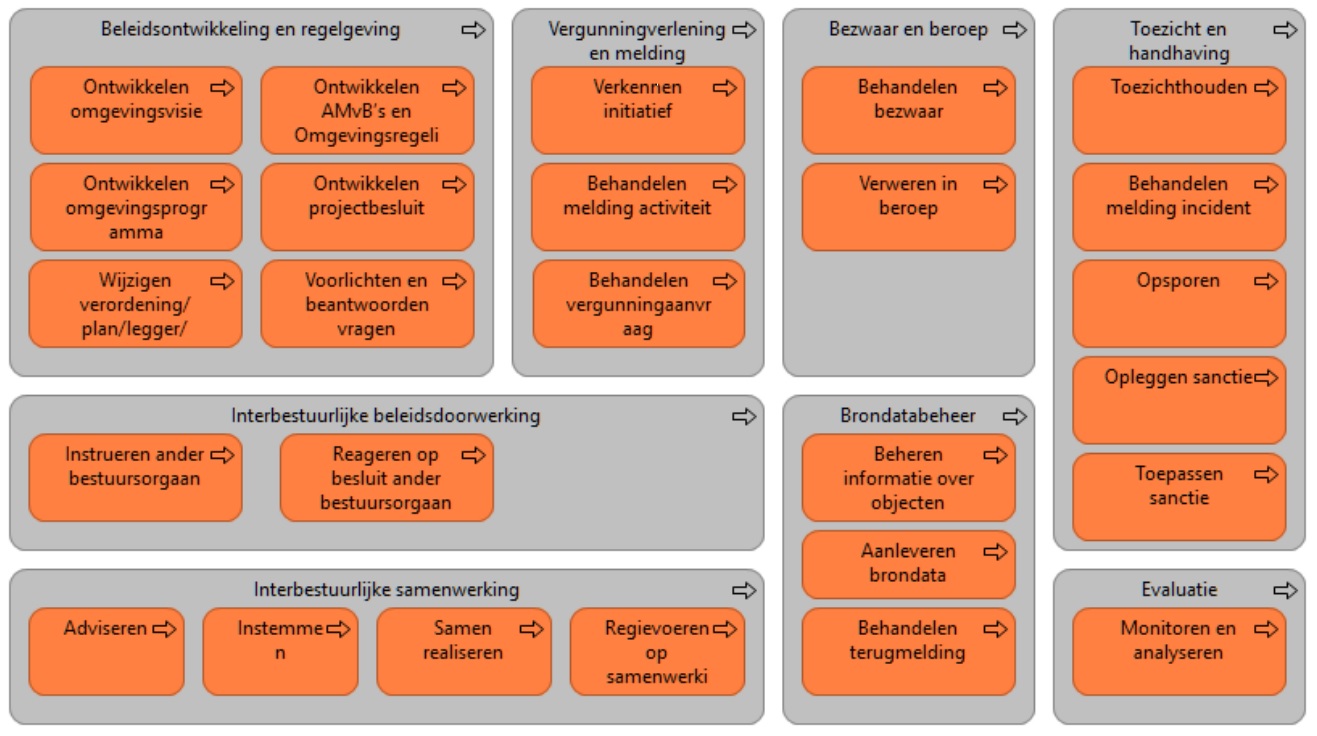 Bron: Interbestuurlijke procesketens Omgevingswet (UIVO-I Ketenprocessen, bijlage 1b)
Processen: voorbeeld GEMMA
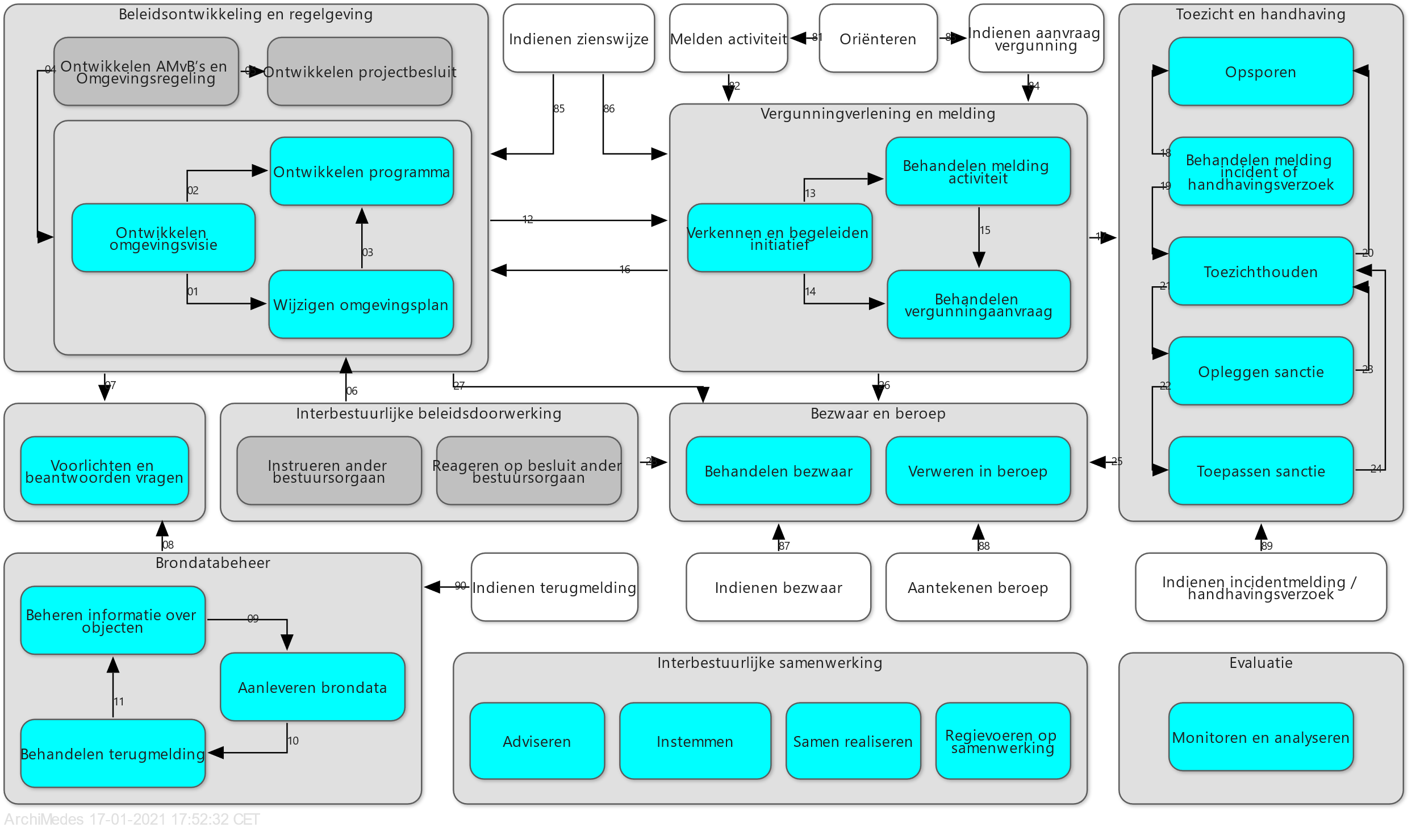 Bron: GEMMA Online Bedrijfsprocessen Omgevingswet
Voorbeeldproces: Voorbereiden wijziging omgevingsplan
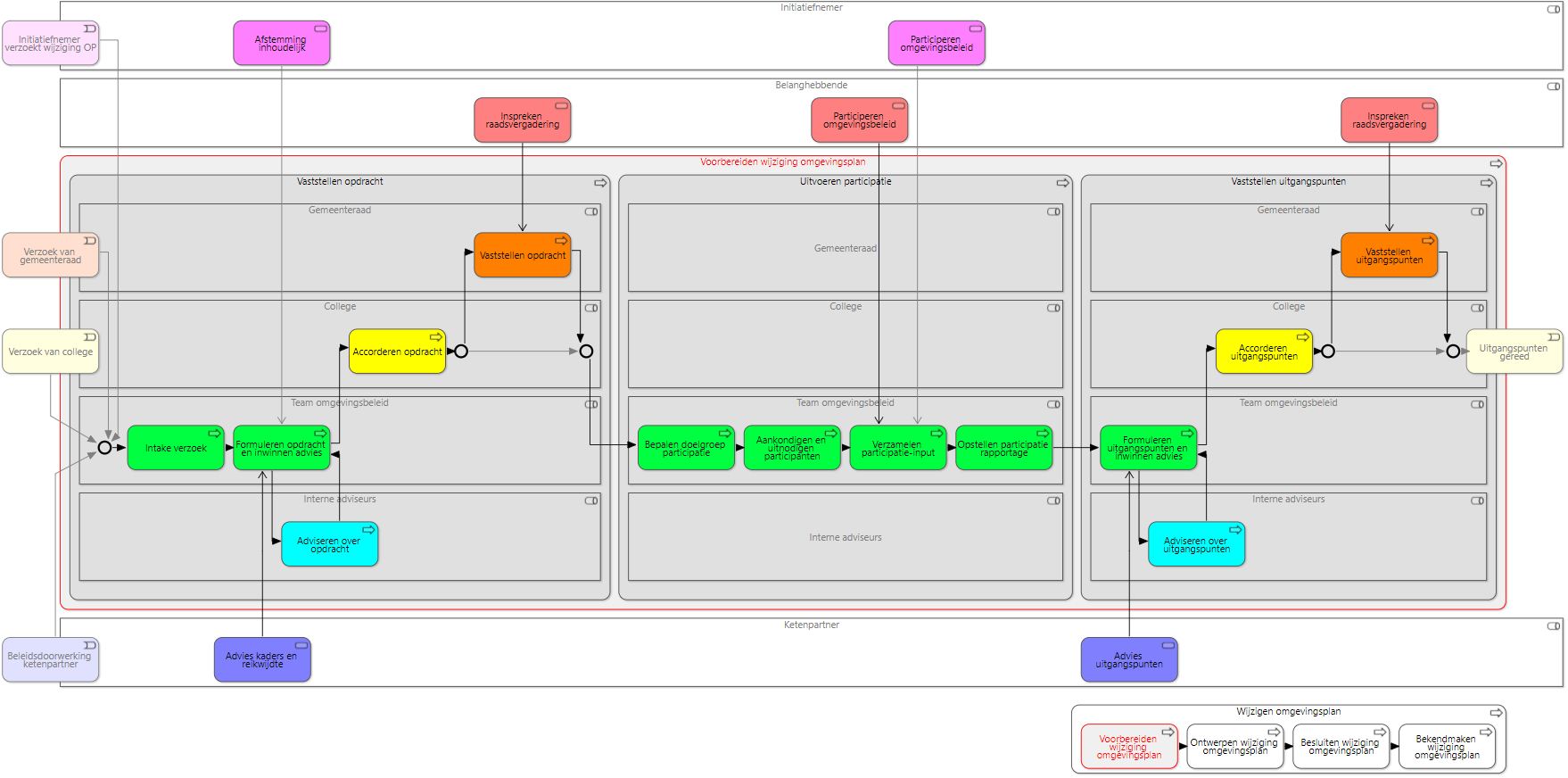 Bron: GEMMA Online Bedrijfsproces ‘Voorbereiden wijziging omgevingsplan’
Relatie metWerkende Processen
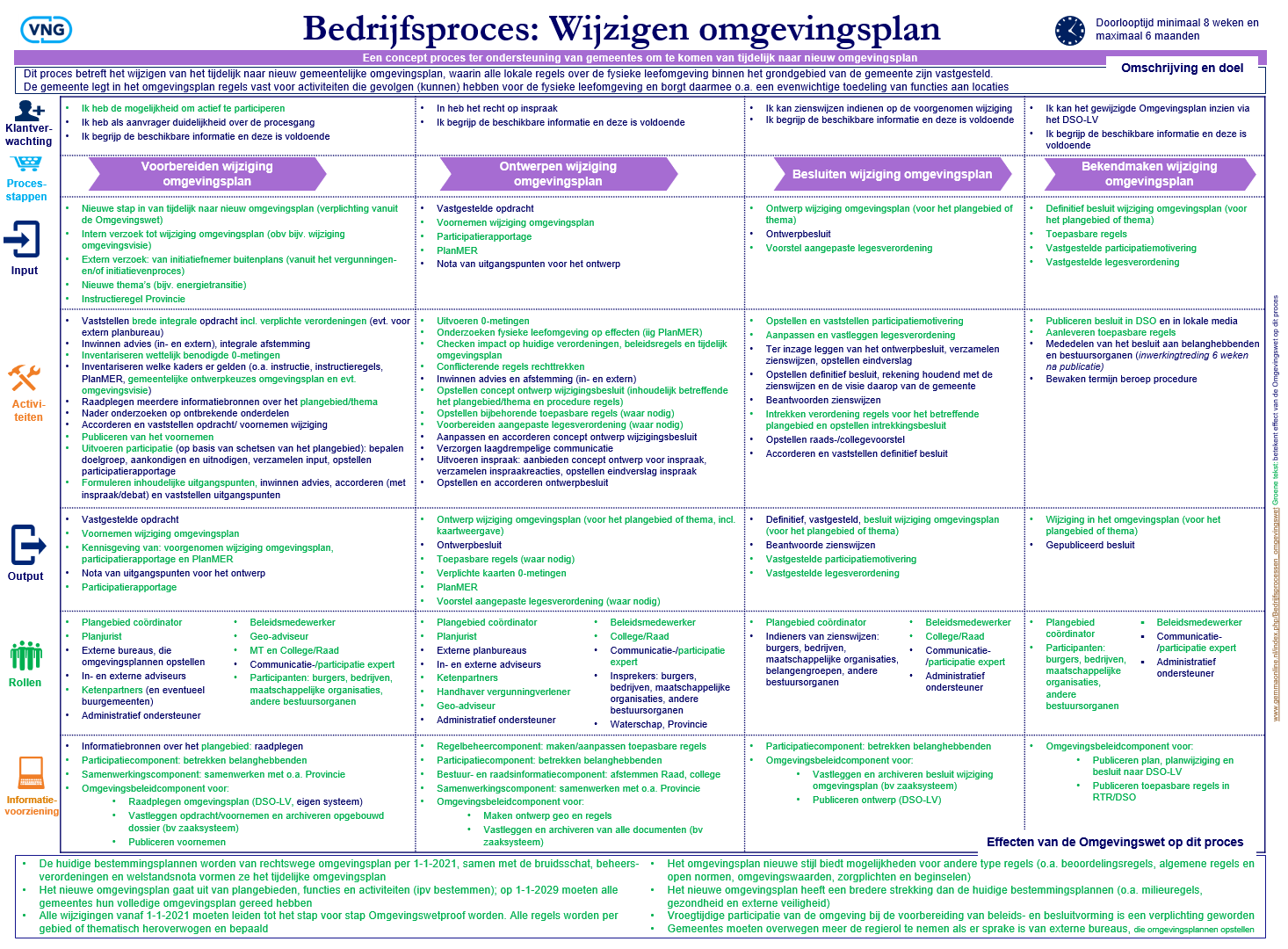 Bron: Werkende processen, VNG
Wat is de Handreiking in hoofdlijnen en highlights? 
Wat heeft dit met de Regiosamenwerking te maken?
Wat gaan we tegenkomen in de checklist DUTO-TODO?
Wat kunnen we hier in de Utrechtse ketens mee doen?
Wat is ‘DUTO’?
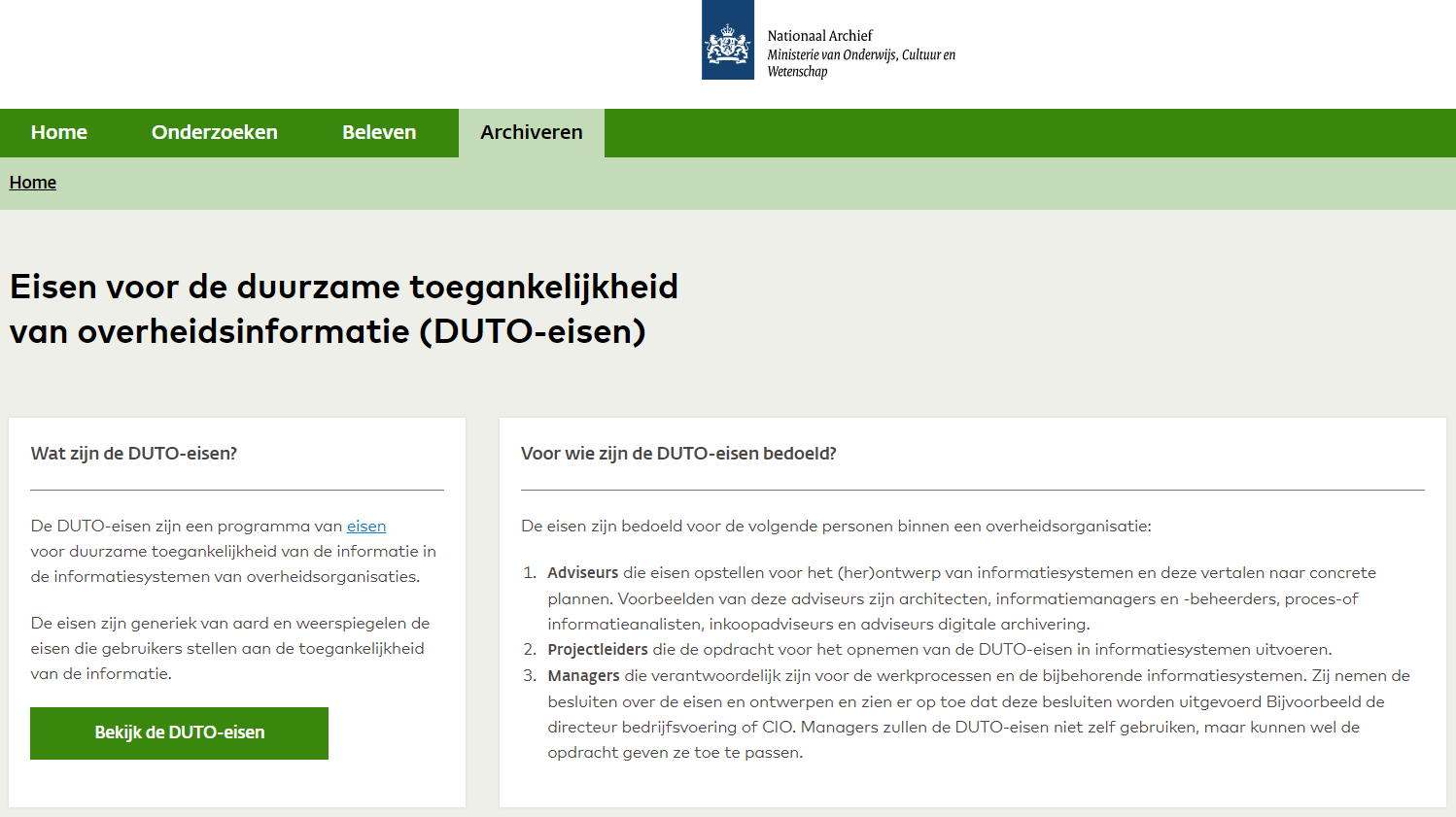 Bron: DUTO op website Nationaal Archief
DUTO en Omgevingswet o.b.v. VNG-checklist Informatievoorziening
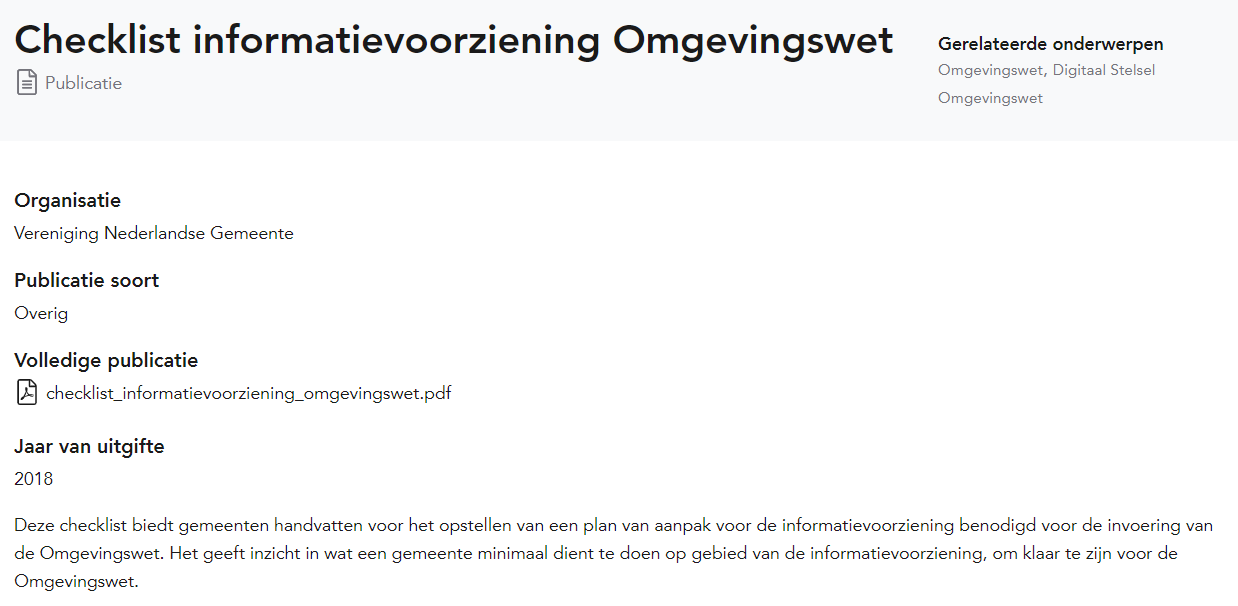 Checklist onderverdeeld in deelaspecten gerelateerd aan DUTO
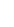 Voorbeeld: belang van goede metagegevens!
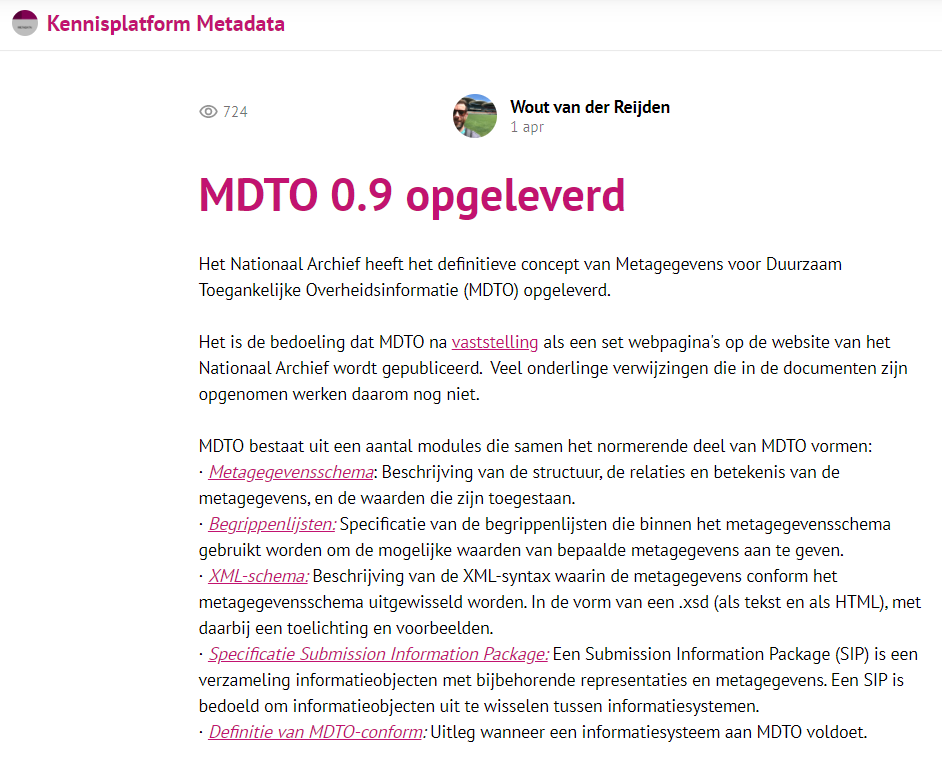 Metagegevens: API’s, standaarden en toepassingen
Metagegevens: Samenwerkvoorziening en -functionaliteit
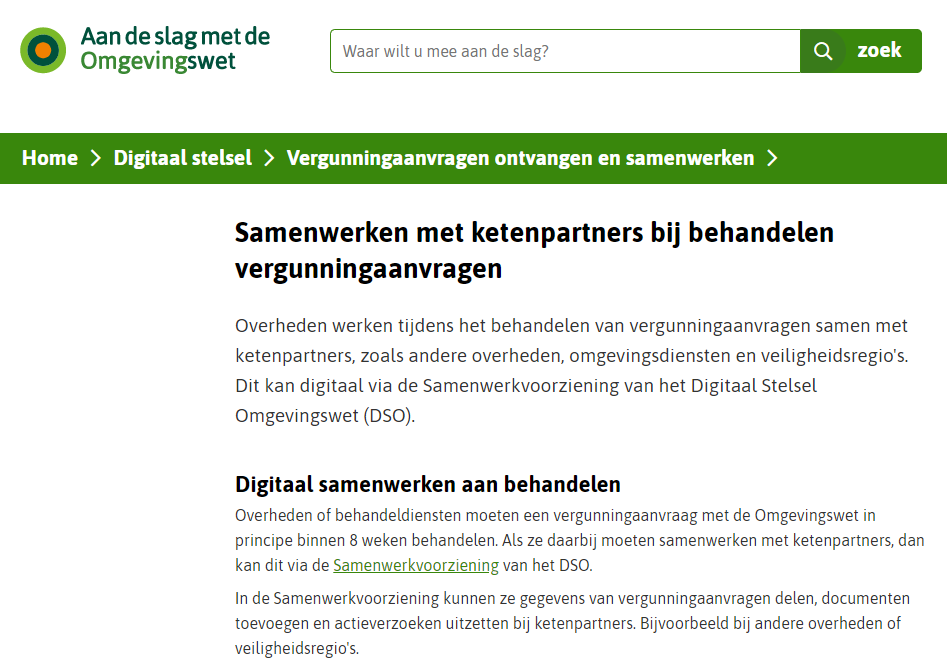 Metadata samenwerking:samenwerkingIdsamenwerkVorm status aangemaaktDoorOIN aangemaaktDoorNaam creatieDatumkenmerkSysteemnummerBinnenSyteemlaatstAangepastDoorOINlaatstAangepastDoorNaamcontactpersoonNaamcontactpersoonEmailadrescontactpersoonTelefoonnummerlaatstAangepastDatumtitelbeschrijvingtaal Metadata document:bestandsNaamkenmerkSysteemnummerBinnenSysteemdossierNummeraangemaaktDoorOINaangemaaktDoorNaamcreatieDatumlaatstAangepastDoorOINlaatstAangepastDoorNaam laatstAangepastDatumdocumentIdentificatiedocumentOmschrijvingvertrouwelijkheidsAanduidingtaalformaat
Bron: Aan de Slag, nieuwsbrief ontwikkelfase P14
Metagegevens: Samenwerkvoorziening en -functionaliteit
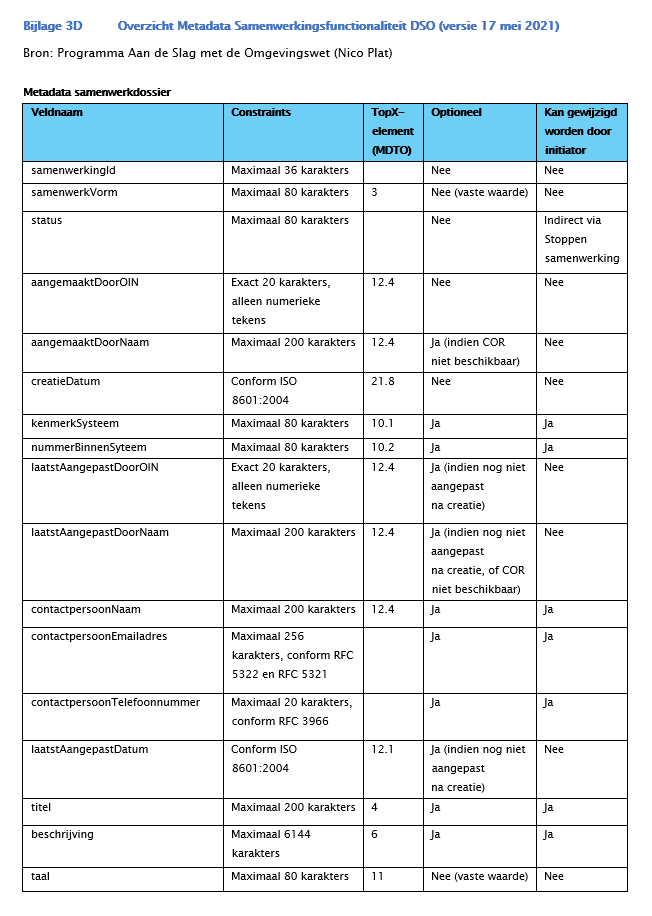 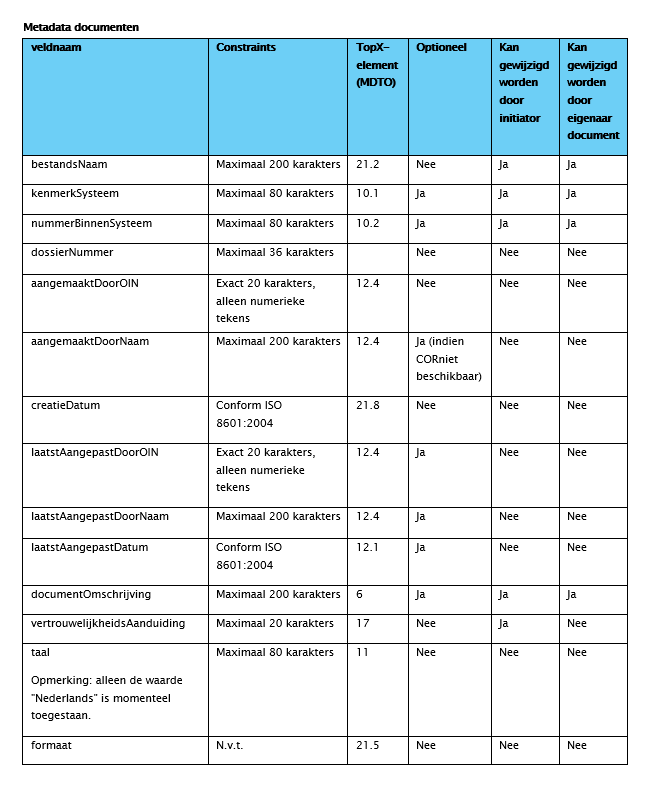 Voorbeeld: ‘Waardering en selectie’ hoe lang moeten we informatie bewaren?
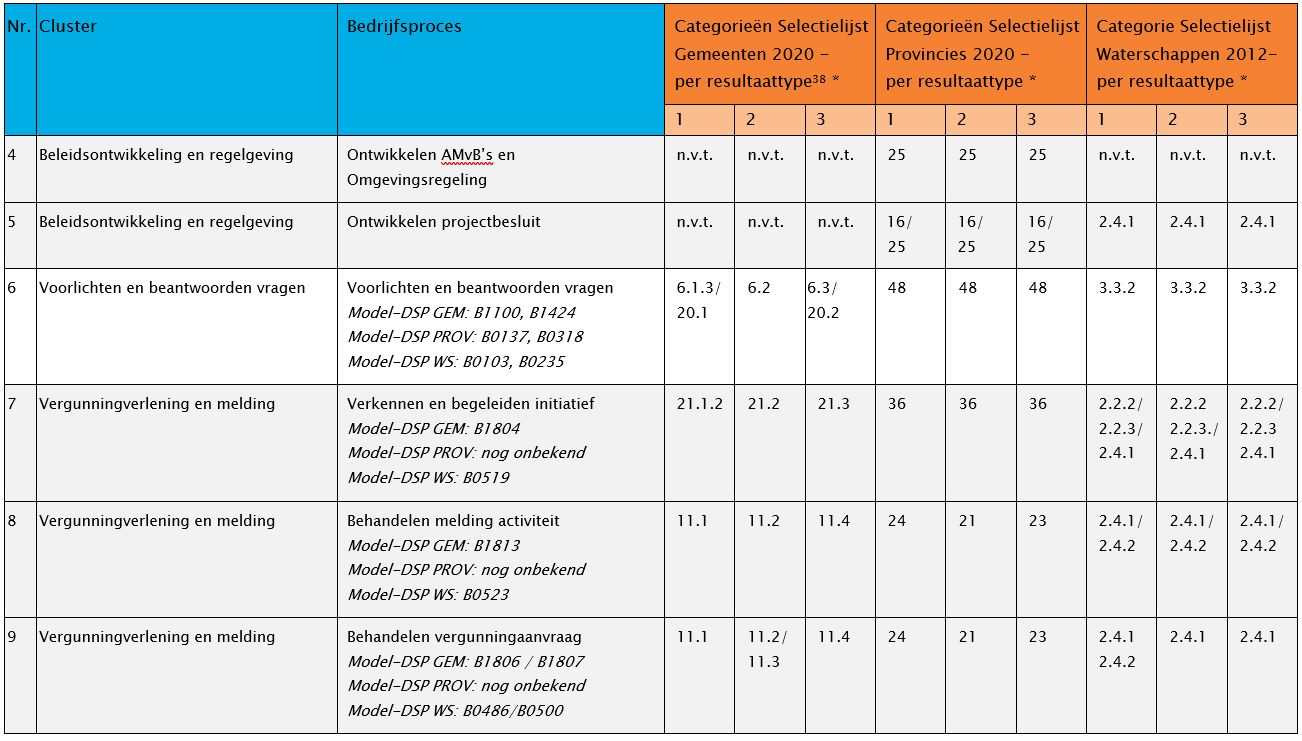 Metagegevens en bewaartermijnen: toepassing I-ZTC en PDC
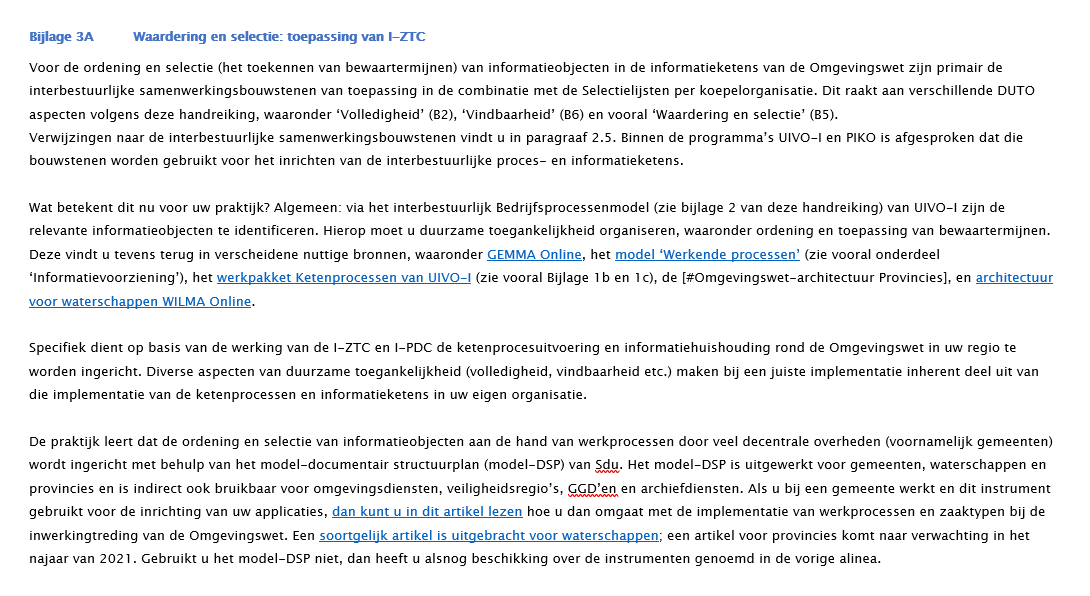 Voorbeeld: programmatuur, Software-requirements en duurzame toegankelijkheid
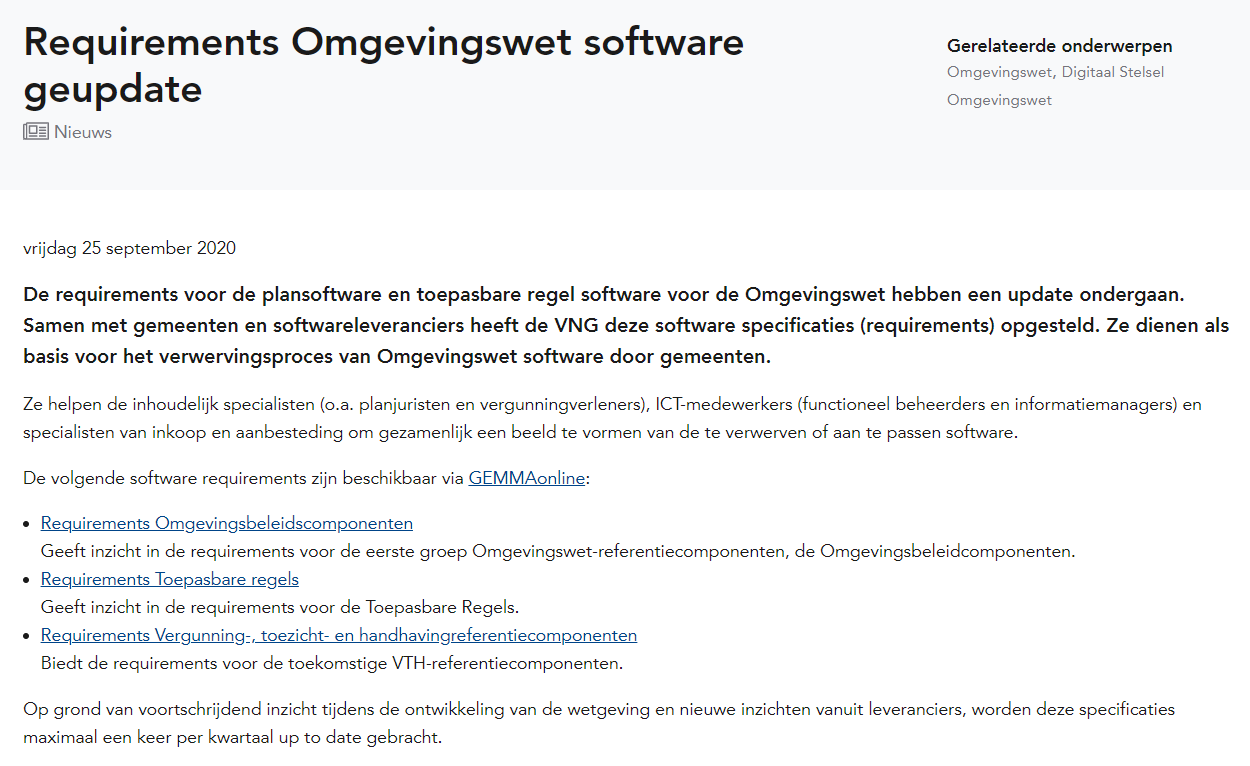 Programmatuur: Software-requirements en duurzame toegankelijkheid
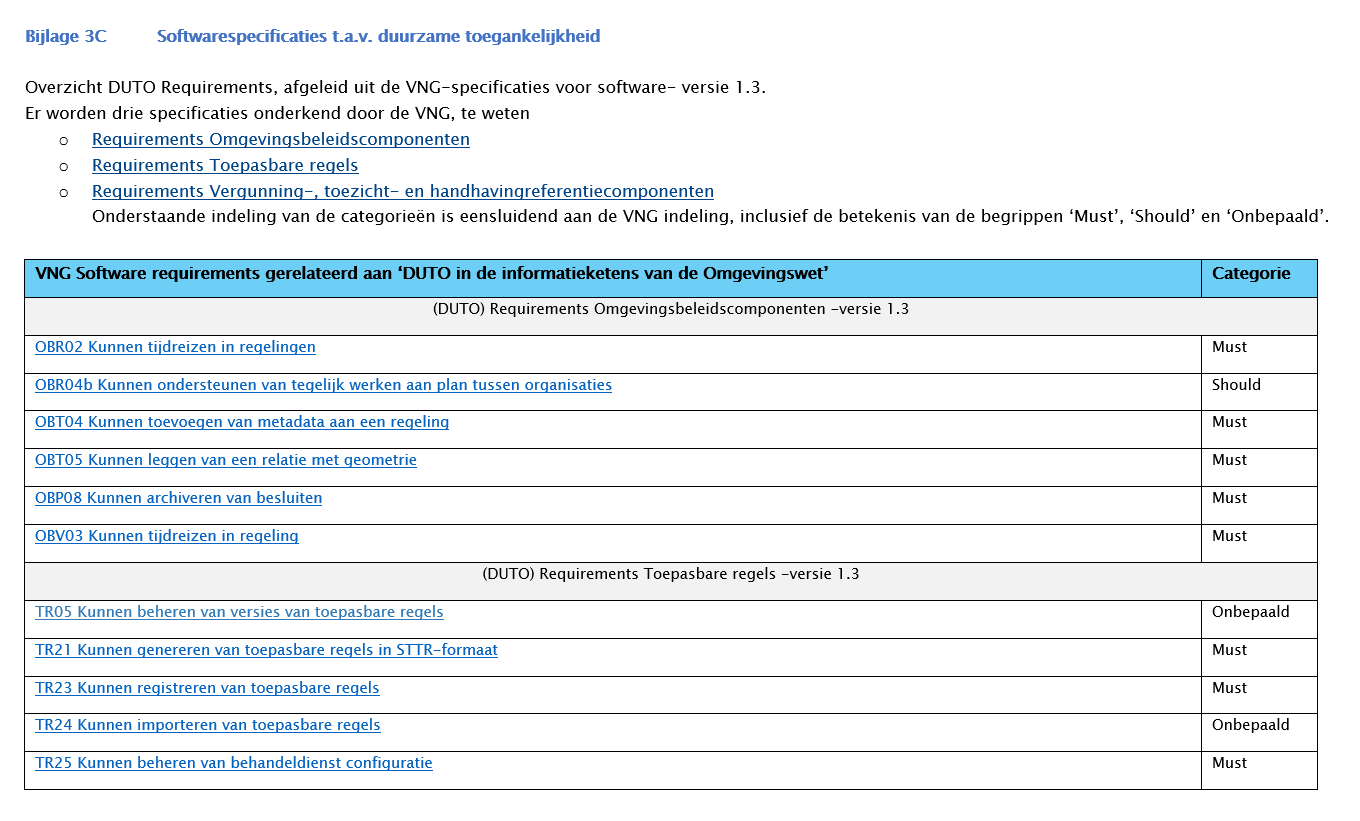 ‘Behandeldienstconfiguraties’, mandaatregelingen en afspraken
Wat is de Handreiking in hoofdlijnen en highlights? 
Wat heeft dit met de Regiosamenwerking te maken?
Wat gaan we tegenkomen in de checklist DUTO-TODO?
Wat kunnen we hier in de Utrechtse ketens mee doen?
Wat kunnen we in de ketens doen? Afspraken maken!
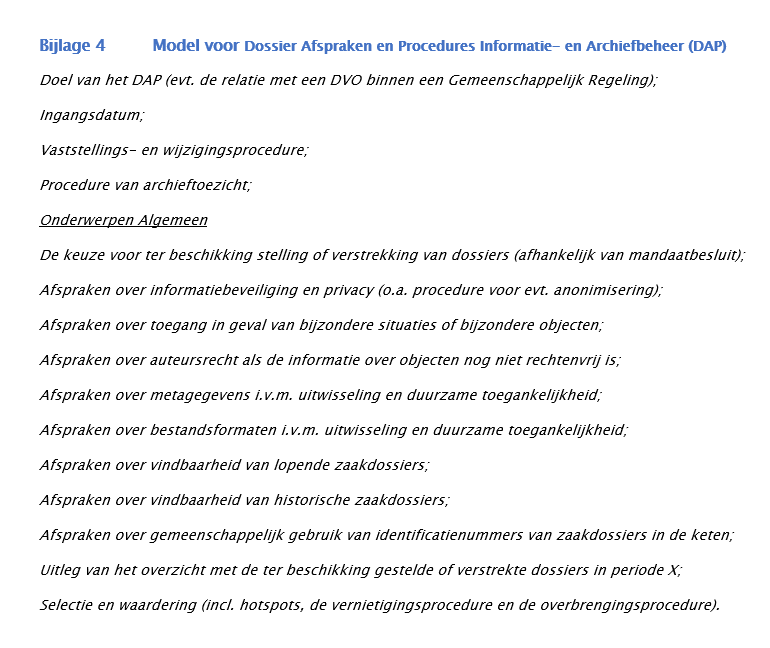 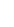 Model o.b.v. Utrechts voorbeeld
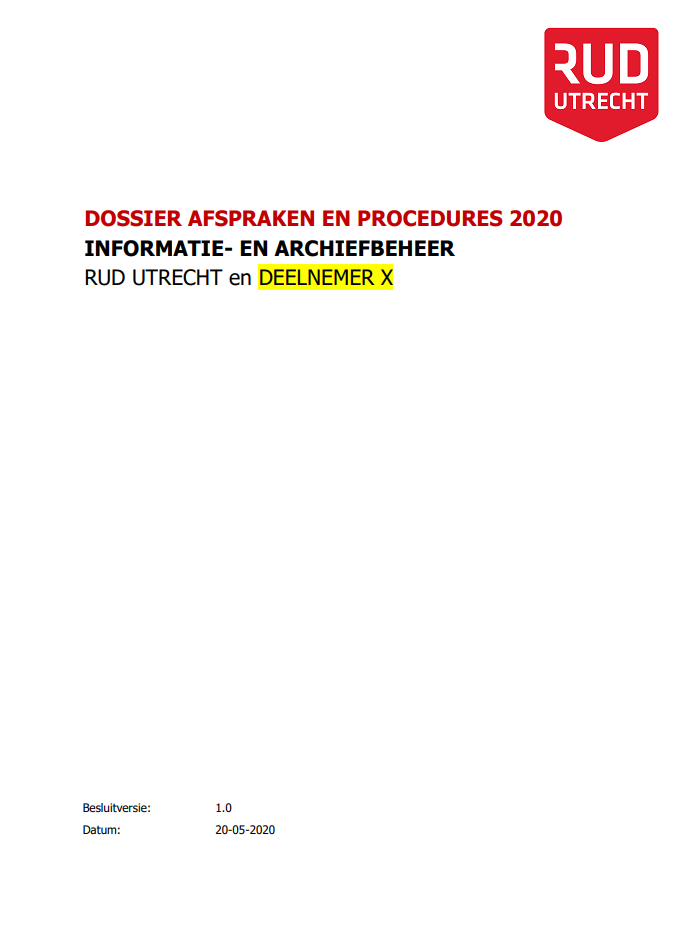 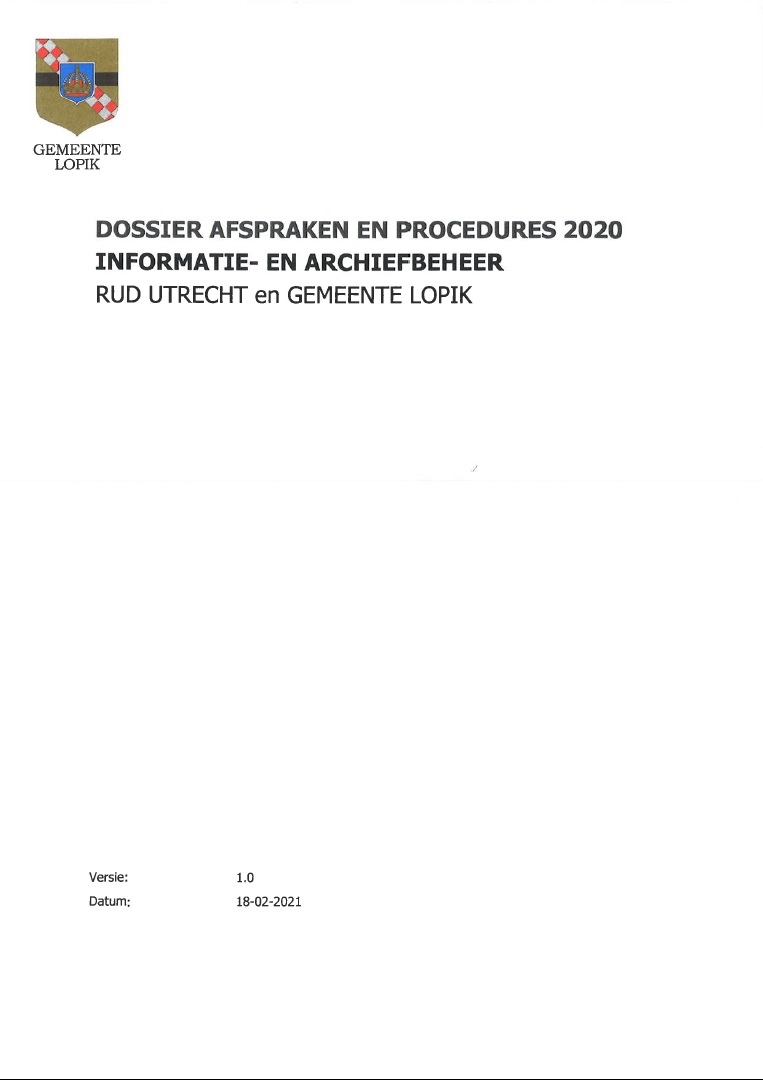 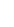 Afspraken maken in ‘dossier afspraken en procedures’
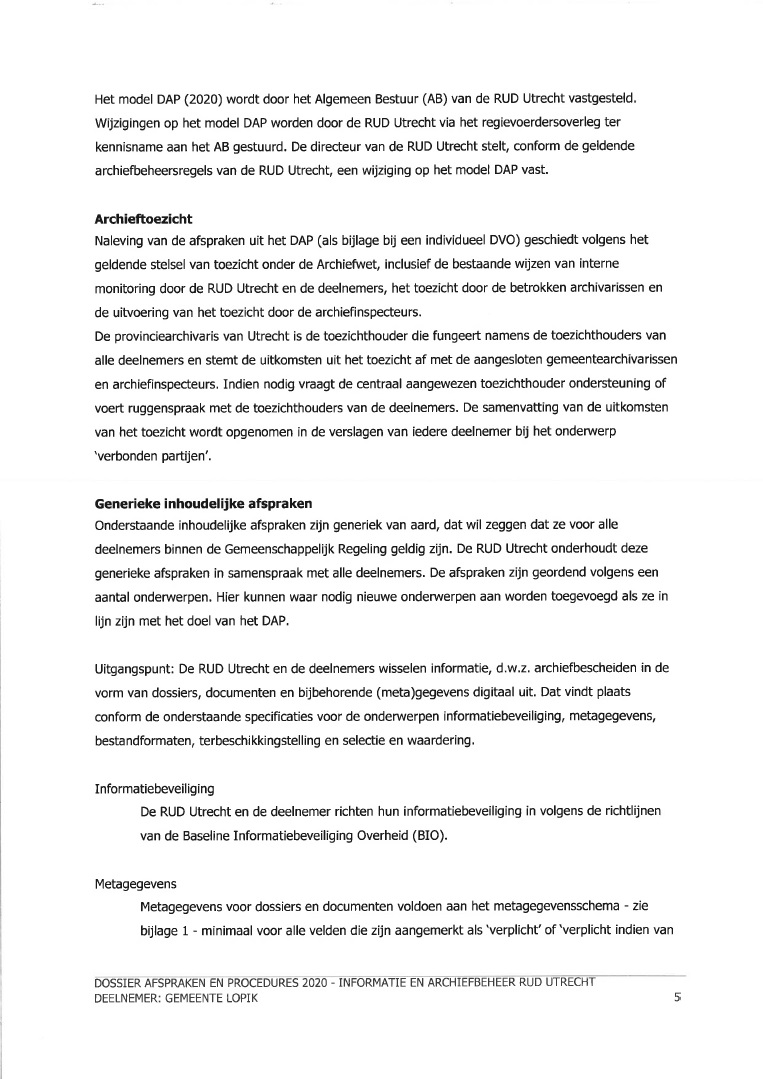 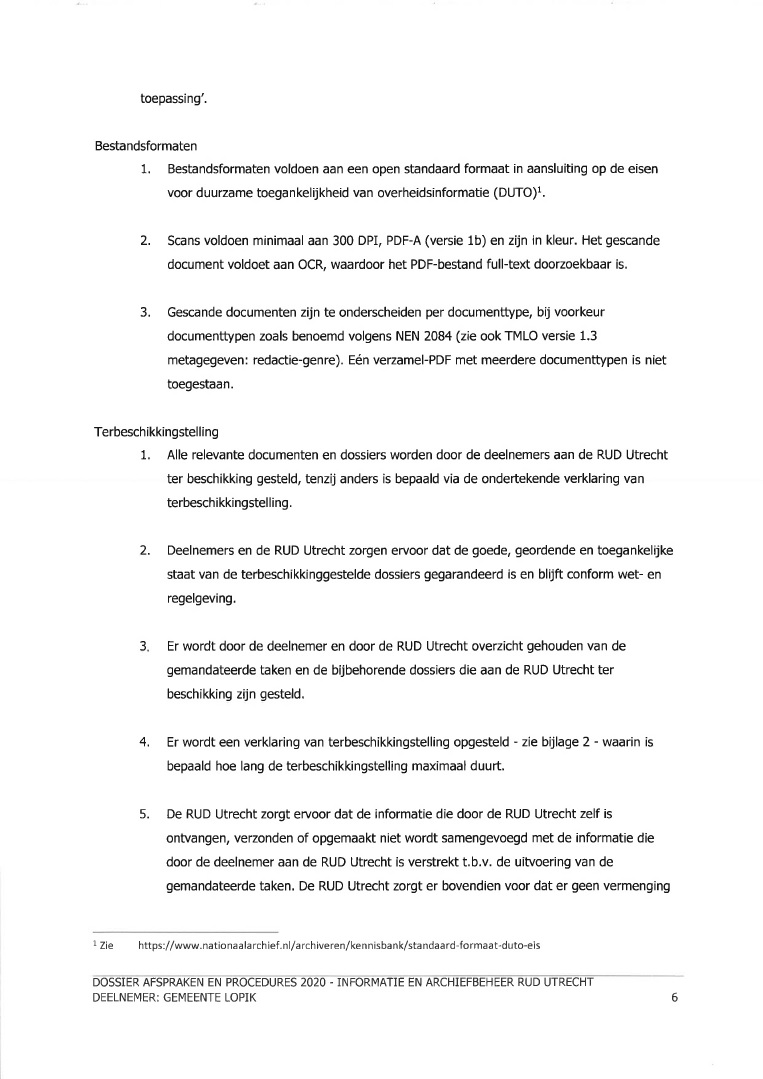 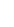 Afspraken maken in ‘dossier afspraken en procedures’
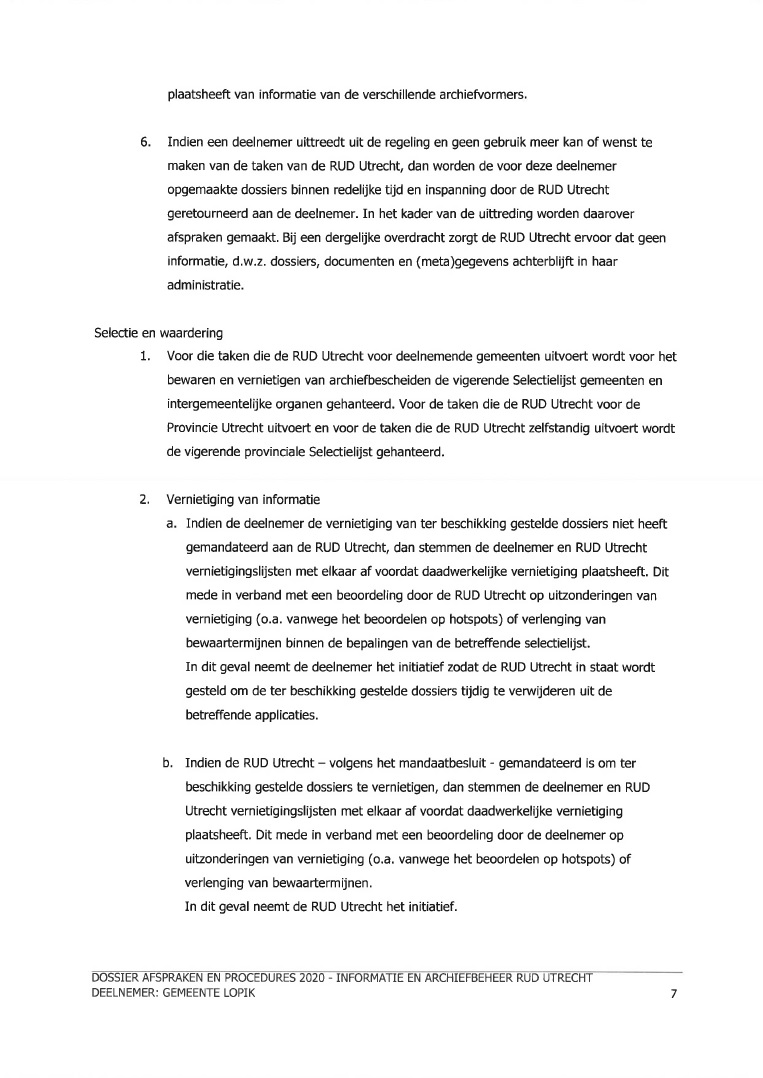 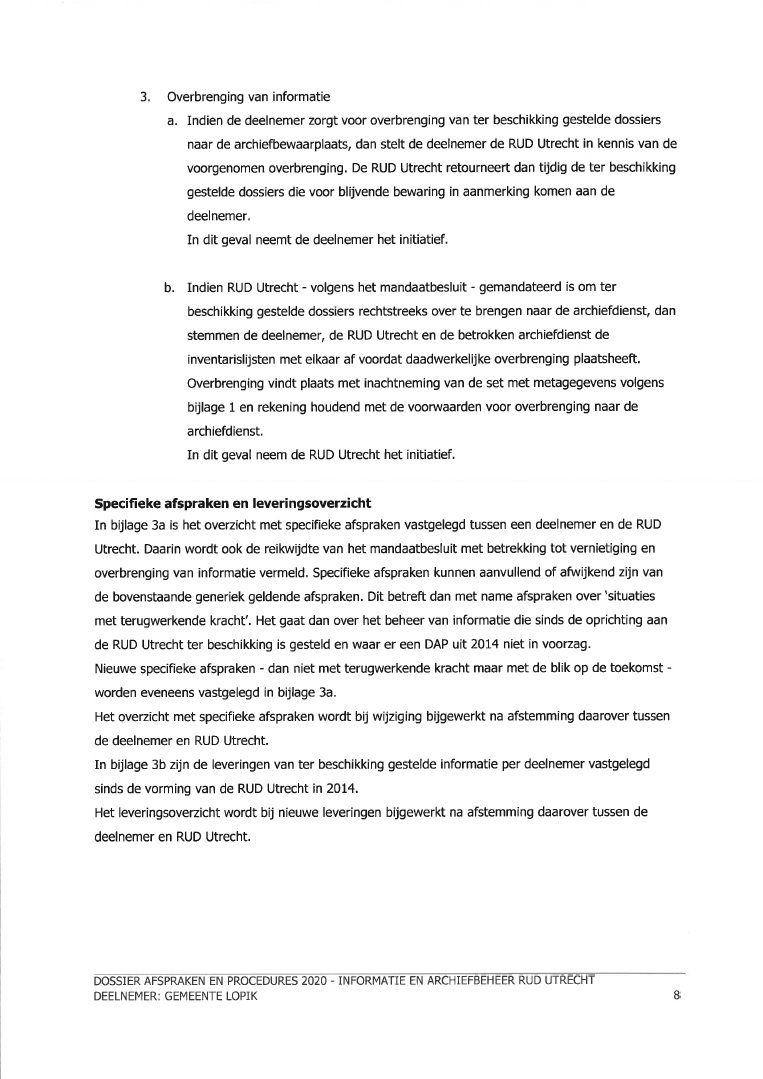 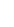 Afspraken maken in ‘dossier afspraken en procedures’
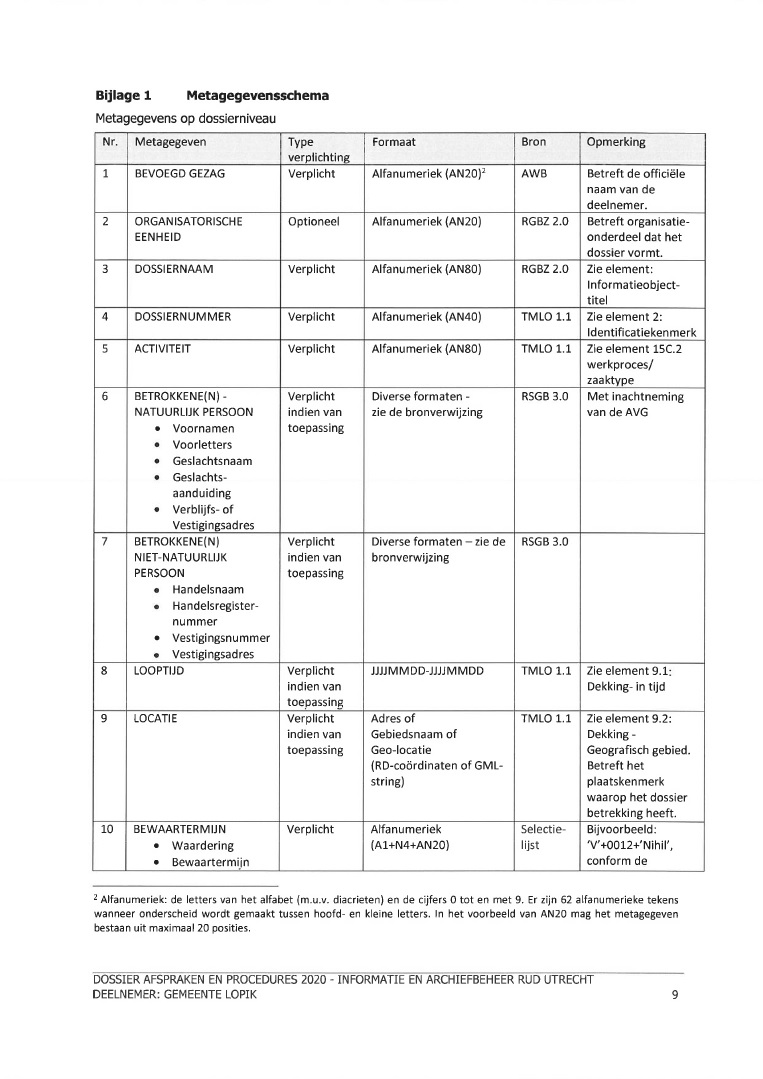 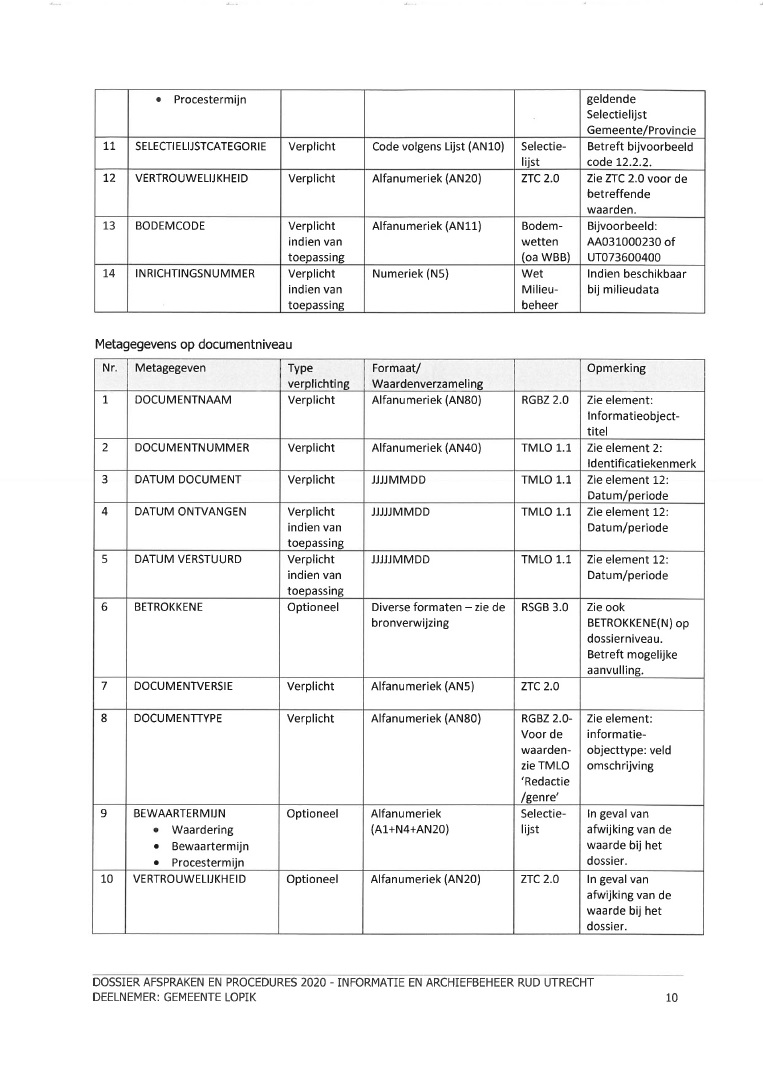 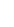 Afspraken maken in ‘dossier afspraken en procedures’
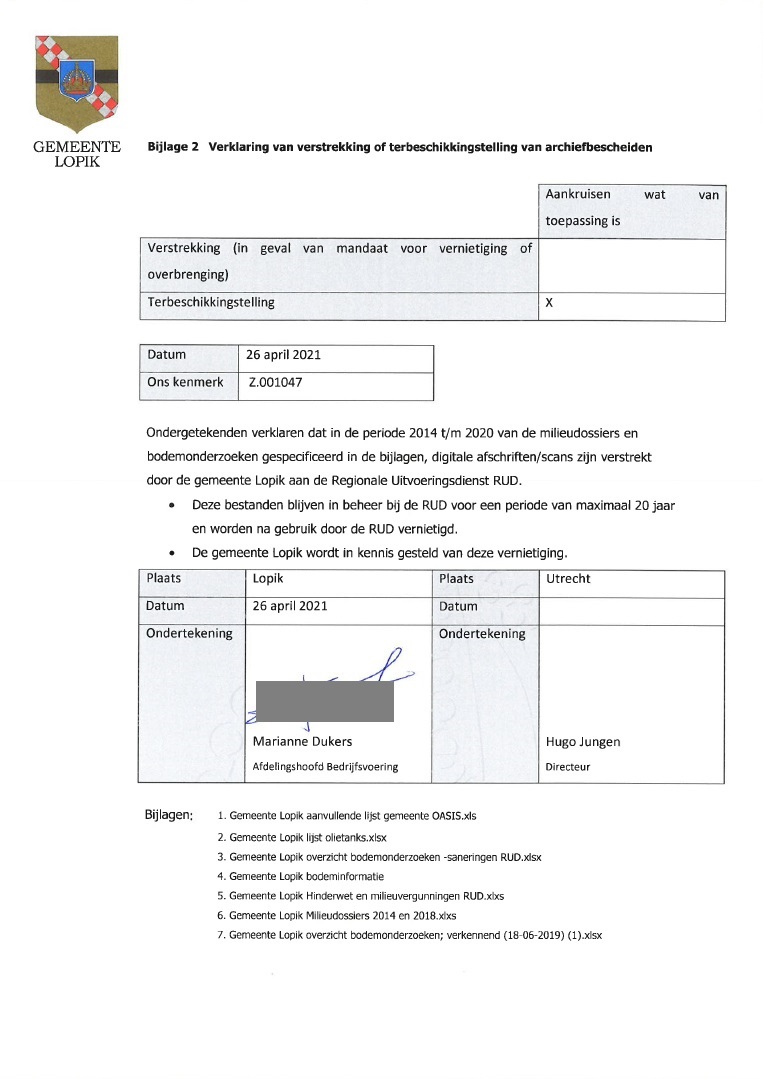 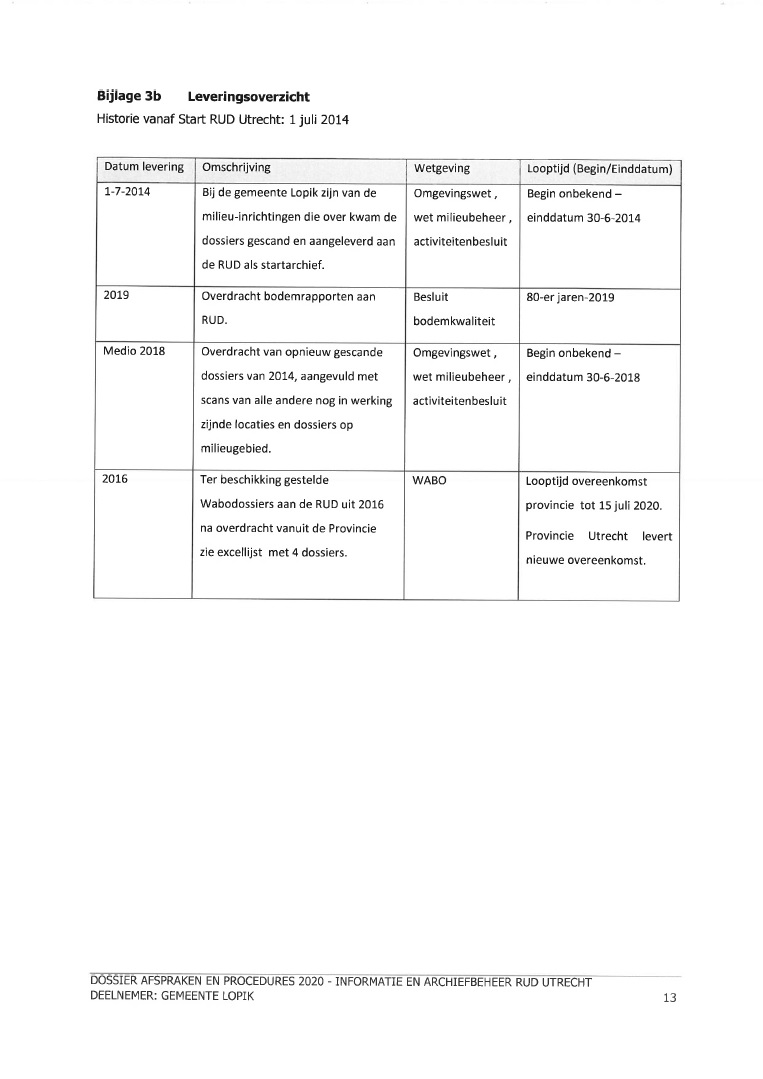 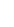 Aanvullend: voorbeelden uit de praktijk
Vraagstukken gerelateerd aan VTH: Wet kwaliteitsborging voor het bouwen
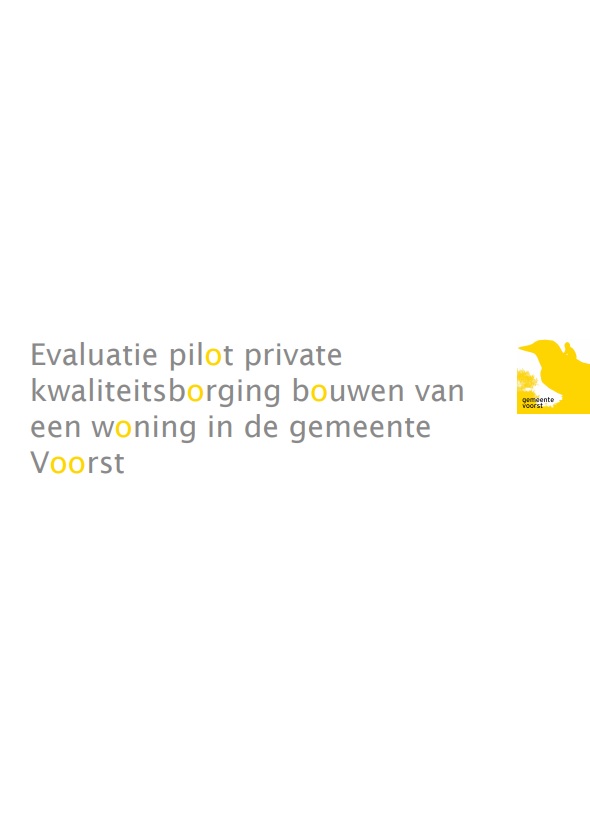 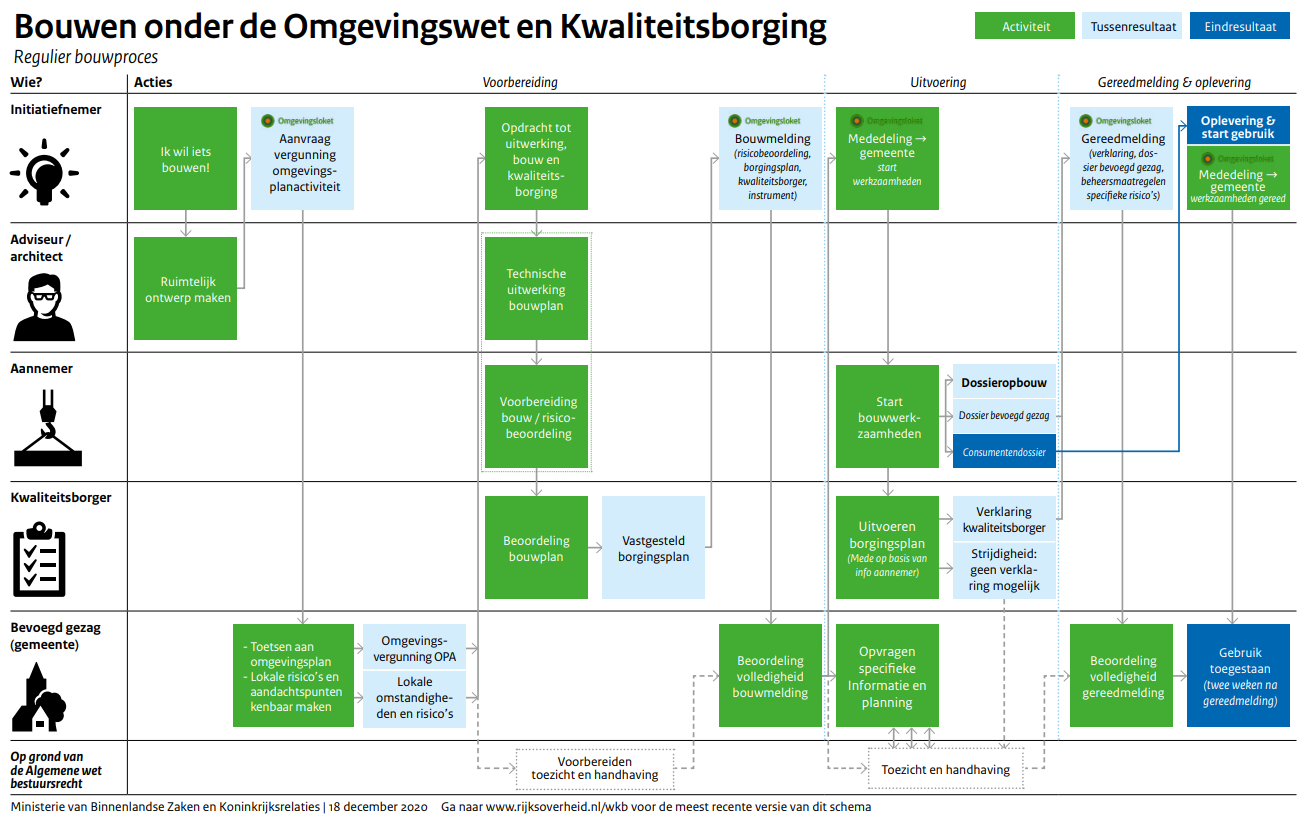 Tweede bron: Kamerbrief BZK 4 maart 2021, Toelichting proefprojecten Wkb, bijlage proefproject gemeente Voorst
Warme overdracht bodemtaken en BRO
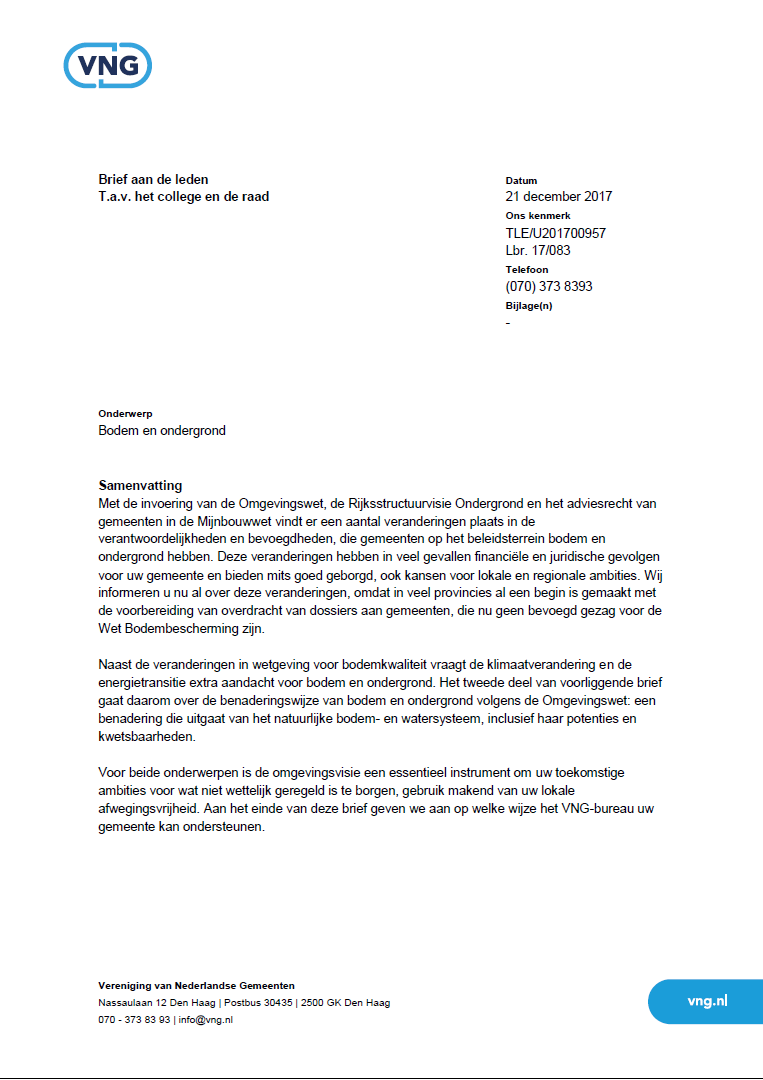 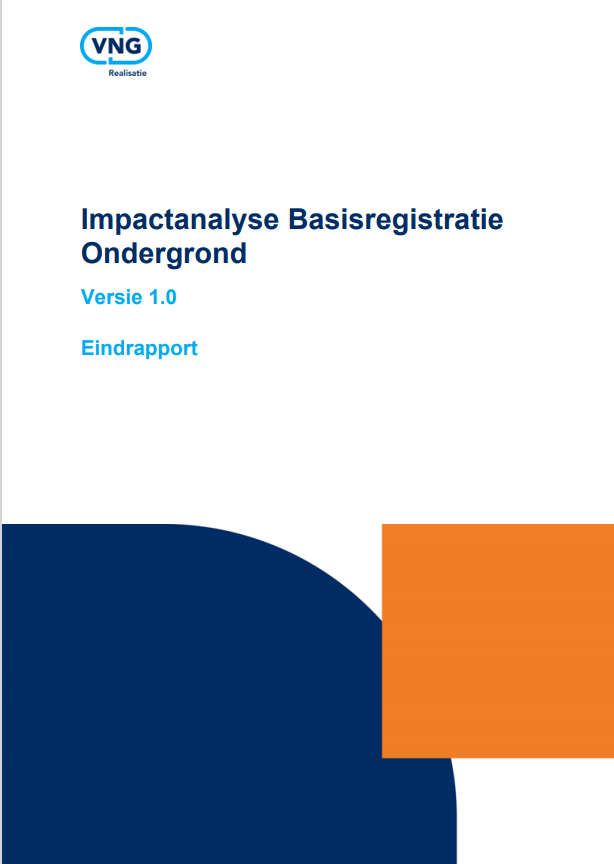 Als gevolg van de Omgevingswet…
gemeenten krijgen verantwoordelijkheid voor 
bodemtaken
provincies voor grondwaterkwaliteit

Welke afspraken over bodeminformatie, 
-rapporten en dossiers?

Bodemdossiers gaan heel ver terug…
Bron: VNG Ledenbrief, VNG Realisatie pagina BRO
Waardering en selectie: wat te doen met toepasbare regels?
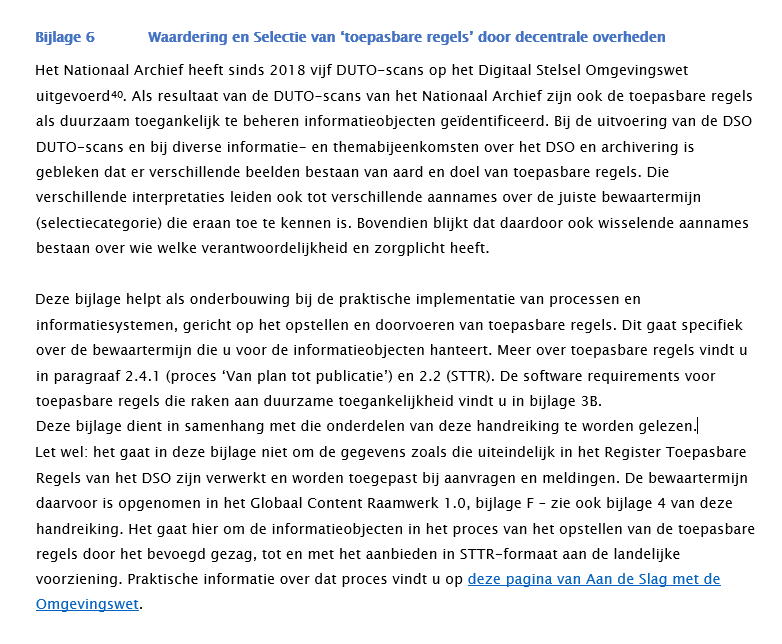 Wie is bevoegd voor wat? Gevolgen van ‘magneetactiviteiten’
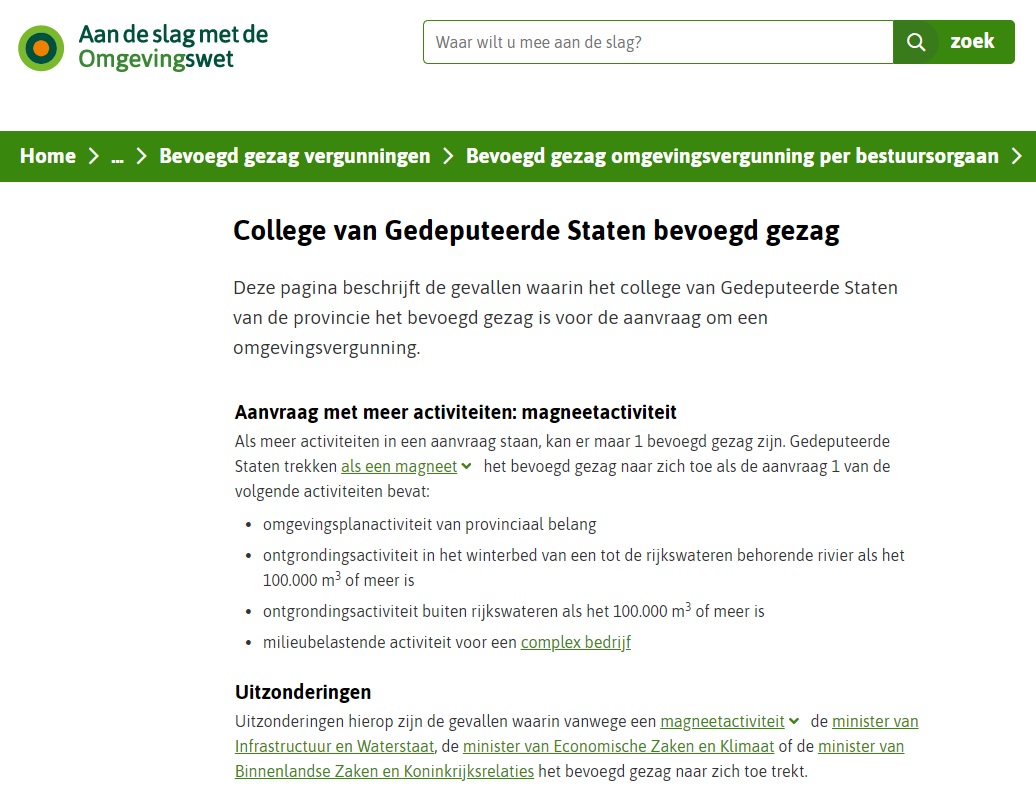 Afspraken nodig over toegankelijkheid informatie voor medeoverheden?
Authenticiteiten tijdreizen
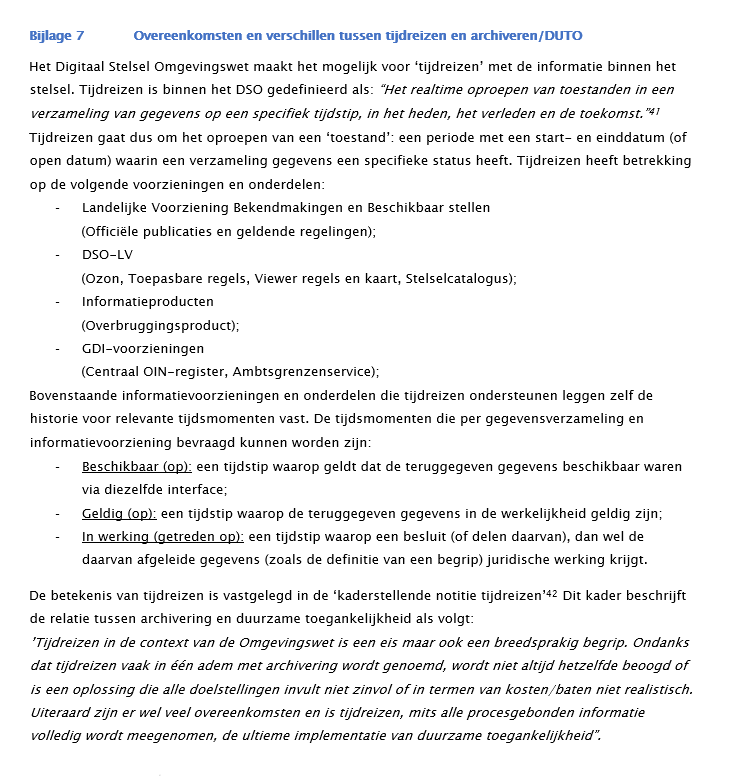 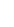 Wat is altijd nog welkom?
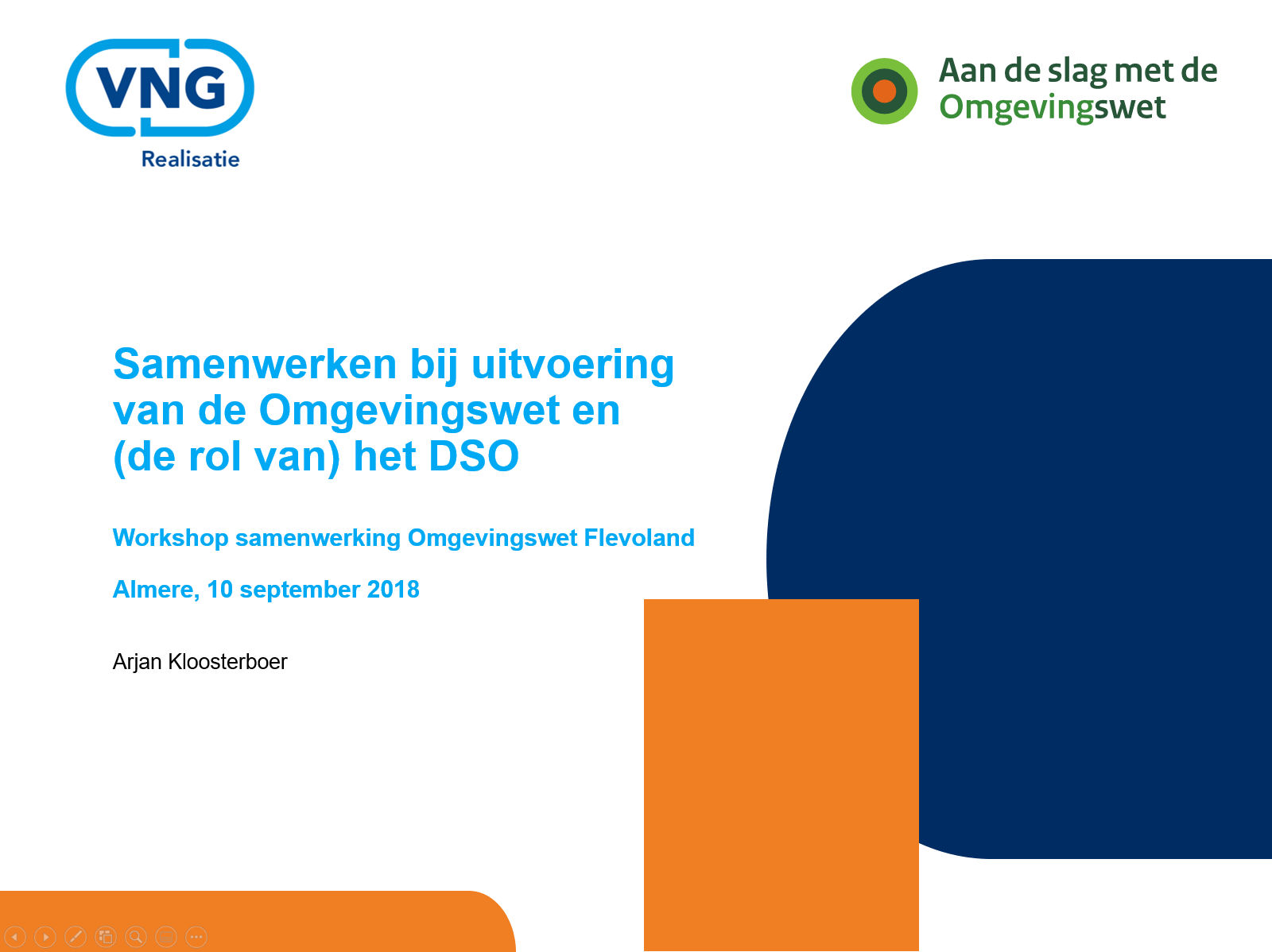 Laat ons weten…

Initiatieven in andere regio’s (bijv. Flevoland en Groningen)

Eigen ontwerpen, procedures, business cases, communicatie…

Vragen en suggesties

j.vankoutrik@hetutrechtsarchief.nl
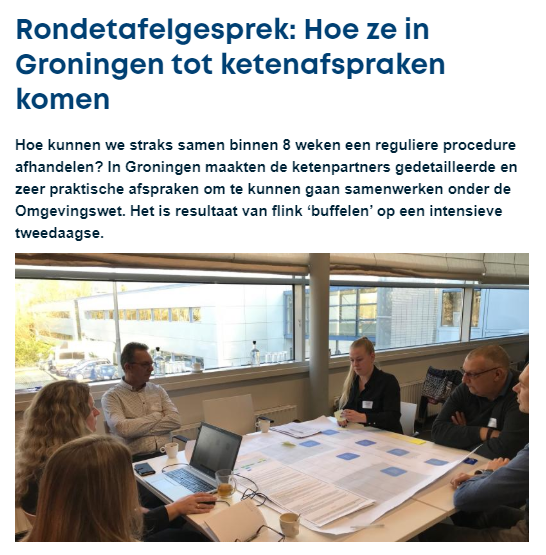 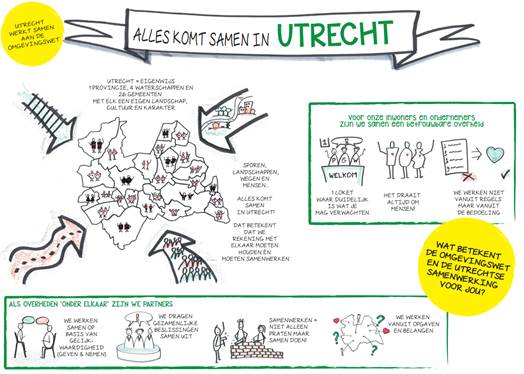